LW5
3. Complete the table below to explain how plants have     adapted to the physical conditions of the tropical rainforest.
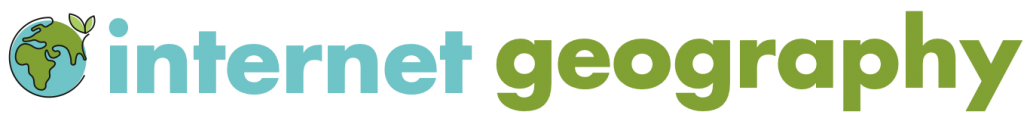 Learning Review - 5
Interdependence and Adaptation and biodiversity in the tropical rainforest
1. Identify the term used to describe the interaction between living      organisms in an ecosystems in a way that all of them are      dependent on each other. 

Biodiversity 
Adaptation
Sustainability
Interdependence
/ 1
2. Outline two ways the rainforest ecosystem shows interdependence.
/ 2
/ 8
LW5
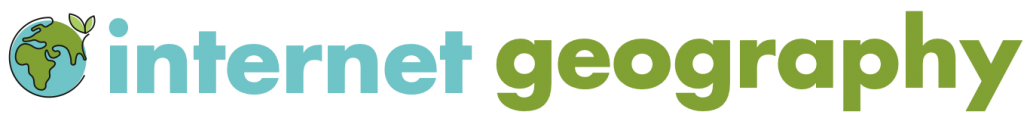 Learning Review - 5
Interdependence, Adaptation and biodiversity in the tropical rainforest
5. Which one of the following phrases defines the term biodiversity?
     Shade one circle only.
Energy flows between living things when thy eat or are eaten. 
A community of plants and animals that interact with each other and their physical environment. 
The variety of life in the world or a particular habitat. 
Actions and forms of progress that meet the needs of the present without reducing the ability of future generations to meet their needs.
4. Outline two ways a rainforest animals have adapted to the physical      conditions of the tropical rainforest. 

Animal:
/ 1
1.
6. Suggest one reason for high biodiversity levels in tropical      rainforests.
Animal:
2.
/ 2
/ 4
LW5
3. Complete the table below to explain how plants have     adapted to the physical conditions of the tropical rainforest.
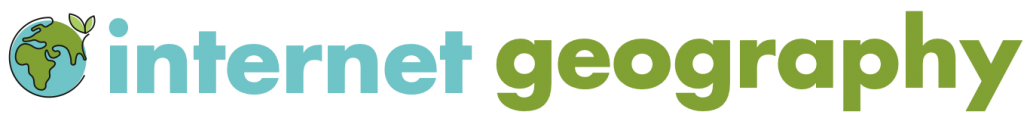 Learning Review - 5
Interdependence and Adaptation in the tropical rainforest
1. Identify the term used to describe the interaction between living      organisms in an ecosystems in a way that all of them are      dependent on each other. 

Biodiversity 
Adaptation
Sustainability
Interdependence
3. Outline one reason for the distribution of tropical rainforest.
1 mark for each point (1). 1 mark for each development (d)(1).

Buttress Roots
Buttress roots support the trees (20-40m) as they grow very tall (1) due to the competition for sunlight in the canopy (d)(1). 
Buttress roots extend wide and above the ground (1) to rapidly absorb the limited nutrients in the top layer of the soil. 
Epiphytes 
Epiphytes grow on the surface of other plants to absorb nutrients and moisture from the hot, humid air (1) they are also more likely to reach sunlight in the canopy by growing on tall trees (d) (1). 
Lianas
Lianas grow up tree trunks to reach sunlight in the canopy (1), without this they would not experience enough sunlight for photosynthesis and would die (d)(1). 
Leaves 
Leaves are waxy to allow water to allow heavy rainfall to run-off the leaf (1) without this, water would gather and its weight would damage the leaf (d)(1) without this bacteria and fungi would grow, damaging the leaf (d)(1)
Drip tips allow heavy rainfall to run-off the leaf (1)…
/ 1
√
2. Outline two ways the rainforest ecosystem shows interdependence.
/ 2
Examples include: 
Plants rely on nutrient cycling from decomposing organic matter for growth, illustrating interdependence in the rainforest ecosystem.
Pollinators like insects and birds are essential for plant reproduction through pollination, showing mutual dependence between species.
Trees in the rainforest provide habitat and food for a variety of species, which in turn help to disperse seeds, demonstrating interdependence between flora and fauna.
The rainforest canopy offers shelter for epiphytes, like orchids, which require the support of larger trees to access sunlight, reflecting the interdependent nature of plant communities.
4. Name the continent with the largest area of hot desert.
/ 1
/ 2
/ 8
LW5
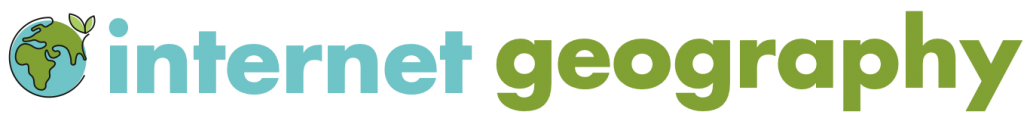 Learning Review - 5
Interdependence and Adaptation and biodiversity in the tropical rainforest
5. Which one of the following phrases defines the term biodiversity?
     Shade one circle only.
Energy flows between living things when thy eat or are eaten. 
A community of plants and animals that interact with each other and their physical environment. 
The variety of life in the world or a particular habitat. 
Actions and forms of progress that meet the needs of the present without reducing the ability of future generations to meet their needs.
4. Outline two ways a rainforest animals have adapted to the physical      conditions of the tropical rainforest. 

Animal:
√
Students must indicate the animal being discussed. 

1 mark for each point (1). 1 mark for each development (d)(1).

e.g. Poison dart frogs have bright coloured skin to indicate danger (1) which warns potential rainforest predators against eating it. (d) (1)

Two-toed sloths are nocturnal (1) which enables them to avoid predators by sleeping during the day. (d)(1) 

Sloths have arms longer than their legs (1) which helps them climb tall trees and grasp smooth tree trunks. (d)(1)

Spider monkeys have prehensile tails (1) which allows them to grasp tree branches in the canopy where they live and climb more effective. (d)(1)
/ 1
1.
6. Suggest one reason for high biodiversity levels in tropical      rainforests.
1 mark for making one point (1). 1 mark for development (d)(1).

Rainforests receive very high rainfall (1) which allows many plants to grow (d) (1).

Rainforests experiences high temperatures and high rainfall (1) which means that plants grow rapidly (d) (1).

Rainforests receive some rain in every month (1) which means that plants grow throughout the year (d) (1).

There is a hot wet climate (1) which leads to the growth of many plants in a tropical rainforest (d) (1).
2.
/ 2
/ 4